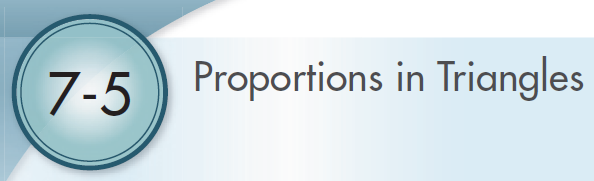 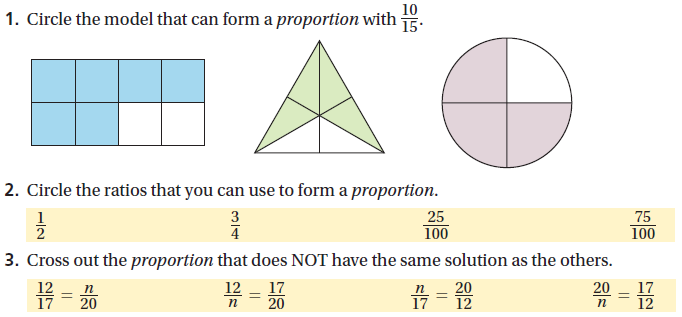 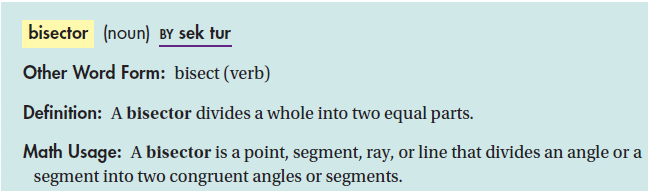 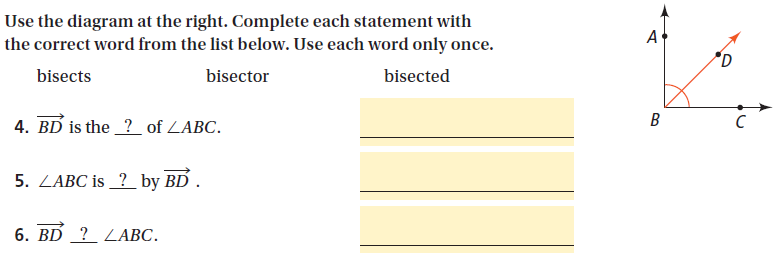 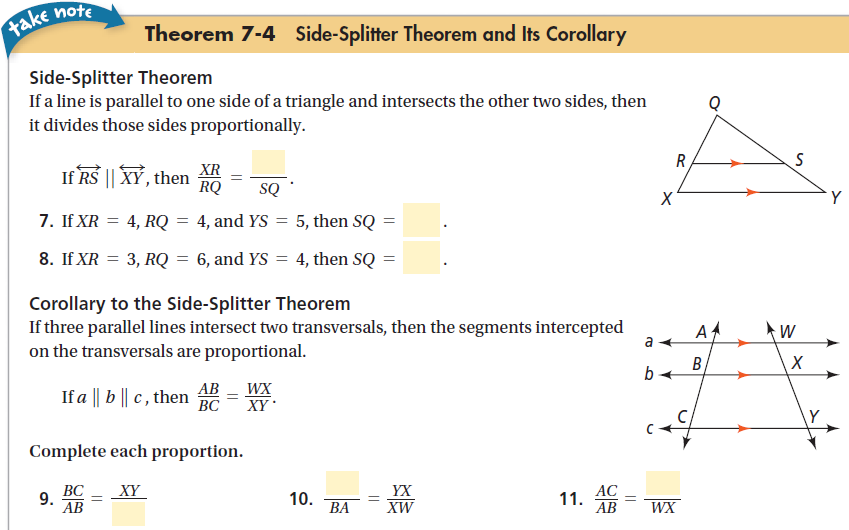 Do practice problems 1 & 2 on WS.
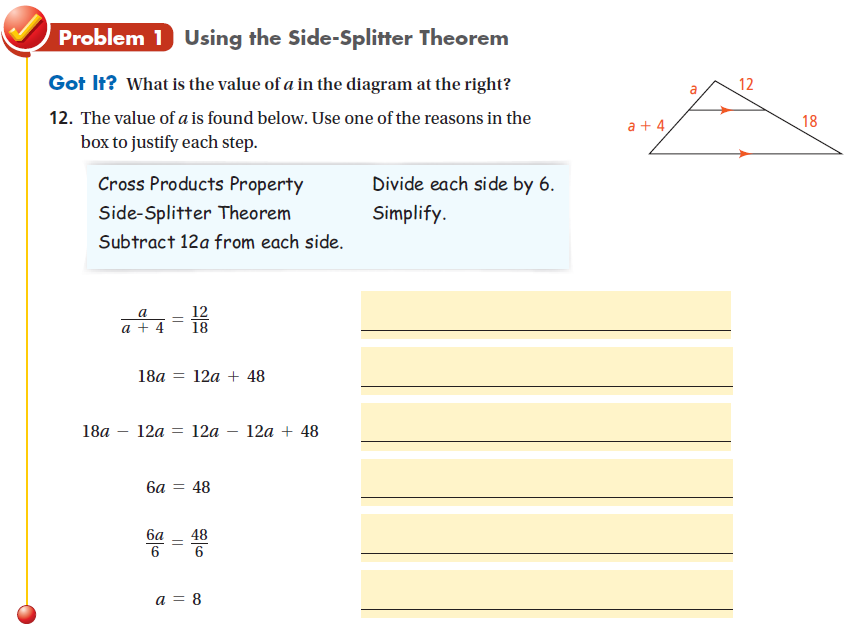 Do practice problem 7 on WS.
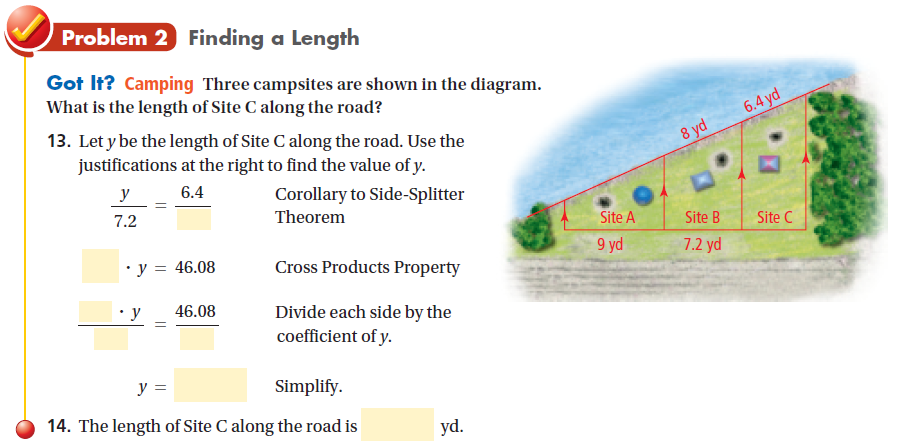 Do practice problem 11 on WS.
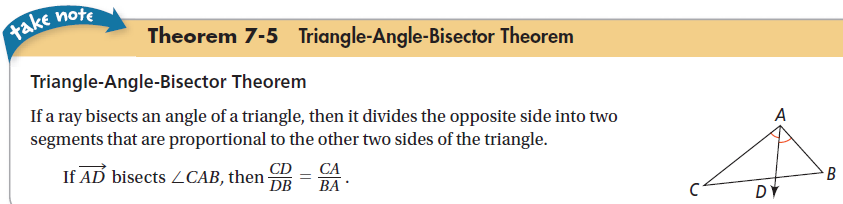 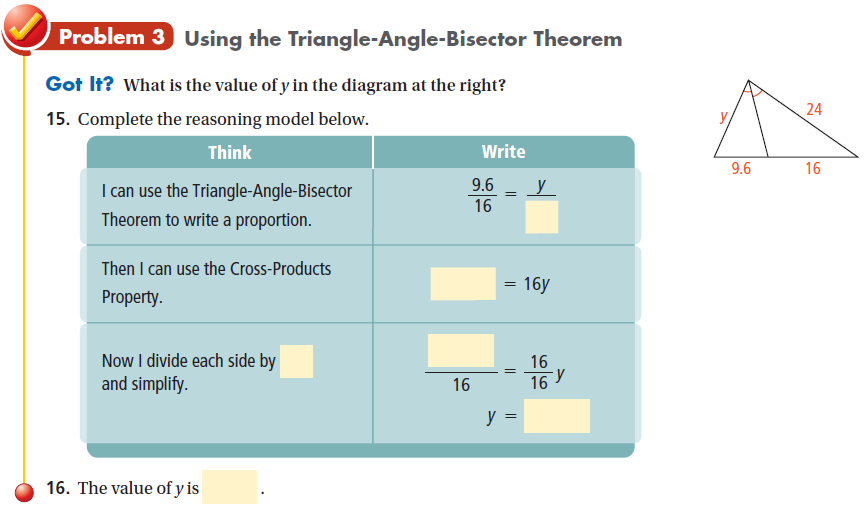 Do practice problem 10 on WS.
Do remainder of WS.